Die Erfolge unserer HSV – Triathleten 2019
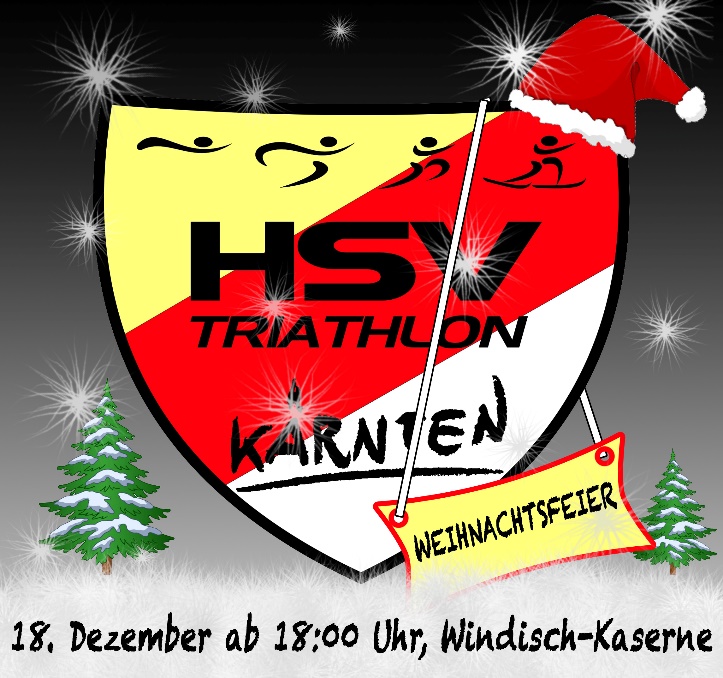 Ein tolles, erfolgreiches Jahr        2019
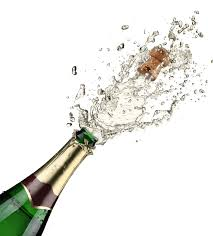 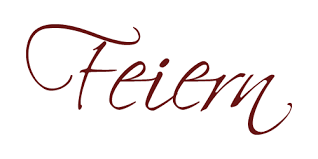 HSV - Eliteathleten
Christoph LORBER
5 x Gold6 x Silber1 x Bronze
1.557 P. ÖTRV
550 P. KTRV ( 1. )
Sonja TAJSICH
1. Overall AATC
Anna MOITZI
1 x Gold 
1 x Silber 
459 P. ÖTRV
Rene HILBER
3 x Gold 
2 x Silber
1 x Bronze
1.133 P. ÖTRV
430 P. KTRV ( 2. )
Lorenz STOCKER 
1 x Gold 
2 x Silber
394 P. ÖTRV
460 P. KTRV ( 1. )
HSV - Eliteathleten
Sebi  ASCHENBRENNER 
1 x Gold 
2 x Silber
759 P. ÖTRV
Fabian GRABER 
1 x Silber
1 x Bronze
 179 P. ÖTRV
Lemi WUTZ
2 x Gold 
1 x Silber 
681 P. ÖTRV
Robert GEHBAUER
2 x Gold
1 x Silber  
400 P. ÖTRV
Lisa PERTERER 
3 x Gold
400 P. ÖTRV
13. Olympia – ranking
Massimo KÖSTL-LENZ
 468 P. ÖTRV
HSV – Nachwuchs
Joni HAUSER
2 x Gold 
386 P. ÖTRV ( 6. )
600 P. KTRV ( 1. )
Kathi NOWAK
4 x Gold 
331 P. ÖTRV ( 5. )
500 P. KTRV ( 1. )
Leonie HAUSER
2 x Silber
458 P. ÖTRV ( 2. )
600 P. KTRV ( 1. )
Stephanie RITTER
236 P. ÖTRV ( 13. ) 
520 P. KTRV ( 2. )
Gina BIN
2 x Gold 
335 P. ÖTRV 
300 P. KTRV ( 1. )
Mimi LANGHOFER 
1 x Silber
 379 P. ÖTRV (2.)
Kathrin RITTER
540 P. KTRV (2.)
 240 P. ÖTRV (
Valentin REINBACHER 
2 x Gold
HSV – Masters – Damen
Julia SEGER - OMANN
1 x Silber 
2 x Bronze
726 P. ÖTRV
270 P. KTRV ( 2. )
Kerstin SKOF – KNESCHAR
315 P. ÖTRV
185 P. KTRV ( 5. )
Andrea SCHURZ
3 x Gold
1 x Silber  
487 P. ÖTRV
Anita LACKNER
272 P. ÖTRV
400 P. KTRV (2.)
Sonja SPAROUZ
197 P. KTRV ( 3. )
Jasmin EXNER – FASCHING 
1 x Bronze
321 P. ÖTRV
280 P. KTRV ( 1. )
Sieglinde SERTSCHNIGG 
1 x Gold 
116 P. ÖTRV
HSV -  Masters
Christian PICHLER - KLARY
1 x Bronze
460 P. KTRV (1.)
 378 P. ÖTRV
Martin UMGEHER 
1 x Gold 
191 P. ÖTRV
255 P. KTRV (4.)
Harald MATZKA
138 P. ÖTRV
410 P. KTRV ( 2. )
Christian SKOF
288 P. ÖTRV
310 P. KTRV ( 4. )
Lukas REITHER
380 P. KTRV s ( 1. ) 
222 P. ÖTRV
Teodor PICHLER
186 P. ÖTRV
400 P. KTRV ( 1. )
Hubert KERSCHBAUMER
234 P. ÖTRV
360 P. KTRV ( 4. )
HSV – Masters
Franz PACHLER
54 P. ÖTRV
126 P. KTRV ( 10. )
Franz FEHBERGER
143 P. ÖTRV
164 P. KTRV ( 9. )
Giuseppe SARDEI
42 P. ÖTRV
195 P. KTRV ( 5. )
Rudi EXNER
131 P. ÖTRV
Harald GEIER
39 P. ÖTRV
150 P. KTRV ( 10. )
Gerald FLORIAN
85 P. ÖTRV
Martin DIRKES
78 P. ÖTRV
HSV-Masters
Andreas GEHBAUER
122 P. ÖTRV
Arthur WINTER
1 x Gold
218 P. ÖTRV
Martin SEGER – OMANN
176 P. ÖTRV
154 P. KTRV ( 7. )
Guido LENZ
63 P. ÖTRV
Bernhard STOCKER
39 P. ÖTRV
Emanuel MORELLI 
284 P. ÖTRV
195 P. KTRV ( 7. )
HSV - Nachwuchs
Felix ORLITSCH
152 P. KTRV (8.)
 144 P. ÖTRV (19.)
Willi ORLITSCH
297 P. KTRV (6.)
139 P. ÖTRV (21.)
Markus BIASIO
300 P. KTRV (4.)
99 P. ÖTRV (23.)
Andreas PACHLER
210 P. KTRV (7.)
231 P. ÖTRV (13.)
Clemens TASCHEK
89 P. ÖTRV ( 25. )
430 P. KTRV ( 3. )
Leo KRETSCHMER
150 P. ÖTRV ( 18. )
500 P. KTRV ( 2. )
Dario BIN 
1 x Bronze
 171 P. ÖTRV
Philipp FELLINGER
68 P. ÖTRV (27.)
260 P. KTRV (5.)
HSV – Nachwuchs m
Max DIRKES 
225 P. KTRV
15 P. ÖTRV (46.)
Finn SATTLER
380 P. KTRV (3.)
Jakob PICHLER
55 P. ÖTRV ( 32. )
Felix FELLINGER
240 P. KTRV (9.)
92 P. ÖTRV (21.)
Frederico SARDEI
334 P. KTRV ( 4. )
Fabio GEIER
258 P. KTRV (7.)
14 P. ÖTRV (47.)
Maxi MOSSHAMMER
390 P. KTRV (4.)
107 P. ÖTRV (16.)
Florian JESENKO
260 P. KTRV
Luca FLORIAN
247 P. KTRV (8.)
 83 P. ÖTRV (23.)
Peter DIRKES 
189 P. KTRV (9.)
12 P. ÖTRV (45.)
Henri ORLITSCH
292 P. KTRV (7.)
70 P. ÖTRV (26.)
HSV – Nachwuchs w
Elena TASCHEK
263 P. KTRV
86 P. ÖTRV (23.)
Laura PUCHER
92 P. ÖTRV ( 22. )
312 P. KTRV ( 4. )
Hannah JESENKO
232 P. KTRV (8.)
155 P. ÖTRV (15.)
Sophie WUKSCH
405 P. KTRV (3.) 
54 P. ÖTRV (31.)
Sarah PUCHER
354 P. KTRV ( 5. )
Elena GEIER
180 P. KTRV (12.)
60 P. ÖTRV (28.)
Anna SARDEI
540 P. KTRV ( 2. )
Stefanie WUKSCH
299 P. KTRV (5.)
Neuzugänge
Max GRÜN
KM Crosslauf 2019
Simon SCHEUTZ
Matthias OPIETNIK
Sylvia ZWATTENDORFER
Stefanie PROHINIG
Helene REINBACHER
Ewald OBERLUGGAUER
Motivation für 2020
Manfred SCHROTTENBACH
Christina & Jutta PIPPENBACHER
Curt MAIER
Danke an unsere Trainer
Martin DIRKES
Jürgen MITTEREGGER
Manfred MAYER
Anna MOITZI
Mario und Astrid JESENKO
Künftig: Willi ORLITSCH und Christian FRIEDRICH
Danke an unsere Helfer
Ohne unsere HSV-Eltern, Ehepartner, Geschwister…läuft nichts beim HSV und seinen Sportevents! 
Bitte alle Helfer nun herauskommen!